Statics: Equilibrant
The condition of equilibrium
How to solve
Example
Whiteboards
(Demo: Force scales, masses)
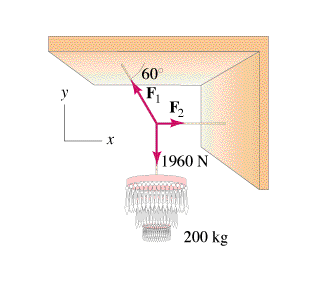 F2
F3
F1
Statics – acceleration = 0

Force Equilibrium - <The sum of all forces > = 0
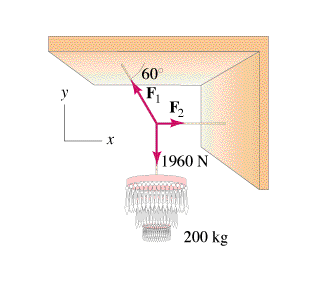 Adding the three forces tip to tail:
They add to zero
The Equilibrant is the opposite of the sum.
Add the given vectors
Negate the sum
Find its magnitude
Find some angle
Draw and label it
y
B = 14 N
A = 23 N
56o
29o
x
Example:

Find F, and  such that the system will be in equilibrium
(This force is called the equilibrant)
F
x		  y
A
B
F
Sum		0		  0
W
y
B = 14 N
A = 23 N
56o
29o
x
Example:

Find F, and  such that the system will be in equilibrium
(This force is called the equilibrant)
F
x		  y
A		20.12		  11.15
B		-7.83		  11.61
F
Sum		0		  0
W
y
B = 14 N
A = 23 N
56o
29o
x
Example:

Find F, and  such that the system will be in equilibrium
(This force is called the equilibrant)
F
x		  y
A		20.12		  11.15
B		-7.83		  11.61
F		-12.29		  -22.76
Sum		0		  0
W
y
B = 14 N
A = 23 N
56o
29o
x
Example:

-22.76
F
Mag = √(22.762+12.292) ≈ 26 N
 = Atan(22.76/12.29) ≈ 62o
Trig angle = 180+62 = 242o

-12.29
x		  y
A		20.12		  11.15
B		-7.83		  11.61
F		-12.29		  -22.76
Sum		0		  0
W
Whiteboards:
 Equilibrant
1 | 2
TOC

x		  y
A		13.81		  5.86
B		-23.42		  -26.01
Equil.		9.61		  20.15
Sum		0		  0
Find the equilibrant for the forces indicated.  Express as a magnitude and a trig angle
y
A = 15.0 N
23.0o
x
42.0o
B = 35.0 N
Mag = √(9.612+20.152) ≈ 22.32 N
 = Atan(20.15/9.61) ≈ 64.50o
W
22.3 N at 64.5o

x		  y
A	5.26		  17.21
B	-25.61		  -13.61
C	2.49		  -11.74
Equil	17.85		  8.14
Sum	0		  0
Find the equilibrant for the forces indicated.  Express as a magnitude and a trig angle
y
A = 18.0 N
17.0o
x
28.0o
12.0o
B = 29.0 N
C = 12.0 N
Mag = √(17.852+8.142) ≈ 19.6 N
 = Atan(8.14/17.85) ≈ 24.5o
W
19.6 N at 24.5o